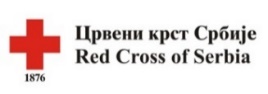 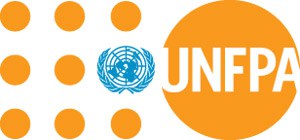 Mentalno zdravlje neformalnih negovatelja
Natasa Todorovic
Prof.dr Nataša Milić
Prof.dr Dejana Stanisavljević
Dr Milutin vračević
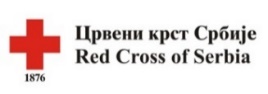 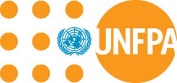 Definicija
„Neformalni negovatelj je osoba koja pruža stalnu brigu i pomoć, bez nadoknade, za članove porodice i prijatelje kojima je potrebna podrška zbog fizičkih, kognitivnih ili mentalnih problema“.
Neformalna nega obuhvata pomoć u četiri glavne oblasti: 
Svakodnevne dnevne aktivnosti (na primer: kupanje, pomoć pri odlasku u toalet i hranjenje); 
Svakodnevne instrumentalne aktivnosti (na primer: kućni poslovi, prevoz i upravljanje finansijama, nabavka); 
Druženje i emocionalna podrška; 
Zdravstvena nega
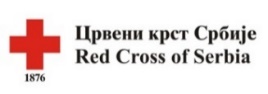 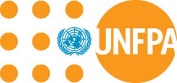 Profil neformalnog negovatelja/ negovateljice
Jedna trećina osoba starijih od 50 godina pruža neki tip neformalne nege
 Žene su dominantnije u populaciji neformalnih negovatelja/ca 
Nešto više od polovine svih neformalnih negovatelja/ca pruža usluge deset ili manje časova nedeljno, a nešto manje od petine pruža ih više od dvadeset časova nedeljno. 
 Povećan rizik od nezaposlenosti u poređenjuje sa osobama iste životne dobi koje ne pružaju negu
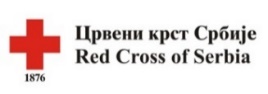 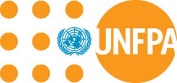 Neformalni negovatelji/ negovateljice tokom COVID 19
Na početku pandemije mnoge države su propustile da prepoznaju značaj i ulogu neformalnih negovatelja/ca u situacijama nege i podrške funkcionalno zavisnim starijim osobama, deci i odraslim osobama koje su hronično bolesne, deci i osobama sa invaliditetom ili osobama kod kojih je potvrđen COVID-19, a koji su upućeni na kućno lečenje.
 Tokom epidemije nastala je i nova grupa neformalnih negovatelja/ca koji su pružali pomoć starijim osobama koje nisu bile funkcionalno zavisne i hronično bolesne, ali kojima je bilo zabranjeno da izlaze
 Kućna nega tokom COVID-19 bila je jedan od stubova zdravstvenog sistema za podršku ljudima sa potvrđenom ili sumnjom na infekciju COVID-19 ali neformalno pružanje kućne nege i izazovi sa kojima se suočavaju neformalni negovatelji/ce, u kućnom kontekstu nisu bili prepoznati kao deo podrške zdravstvenog sistema da se izbori sa epidemijom. 
Organizacija Carers UK sumira podatke za Ujedinjeno kraljevstvo ukazujući da 81% neformalnih negovatelja/ca daje više usluga nego pre zabrane kretanja, 78% prijavljuje da su potrebe osobe o kojoj se staraju značajno porasle, 64% nije imalo priliku za predah u poslednjih pola godine a 64% prijavljuej pogoršanje mentalog zdravlja (uz 58% koji prijavljuju pogoršanje fizičkog).
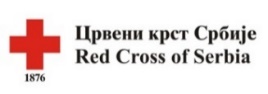 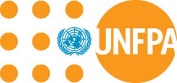 Mentalno zdravlje neformalnih negovatelja/negovateljica
Pružanje neformalne nege može imati dijametralno suprotne efekte na mentalno zdravlje negovatelja/ica
 Ova aktivnost može donositi zadovoljstvo i osećaje svrhovitosti i emotivnog ispunjenja
 Ali, neformalni negovatelji/ce u proseku imaju lošije fizičko i mentalno zdravlje u odnosu na osobe koje se ne bave pružanjem nege i u većem su riziku od depresije. 
 Slabije fizičko zdravlje negovatelja povezano je sa povećanim rizikom od depresije a što dalje utiče na smanjen kvalitet nege. 
 U slučajevima kada negovatelj percipira osobu koja negu pruža kao nametljivu ili manipulativnu, rizik od depresije raste, kao što raste i kada negovatelj nije u mogućnosti da obavlja svoje rutinske životne aktivnosti
 Socijalna isključenost ima važan uticaj na kvalitet života i literatura je navodi kao jedan od faktora koji se prepoznaje kod neformalnih negovatelja/ca, ali je nedovoljno istražen
 Neformalni negovatelji/ce bez zaposlenja, bez životnog partnera, bez socijalne podrške su posebno rizične grupe
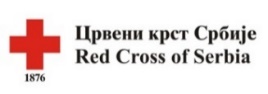 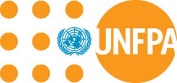 10 uobičajenih simptoma stresa kod negovatelja
Depresija
Povlačenje u sebe
Nesanica
Problemi sa koncentrisanjem
Bes
Zdravstveni problemi
Iscrpljenost
Anksioznost
Korišćenje alkohola ili duvana
Promena navika vezanih za ishranu
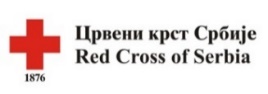 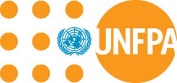 Cilj istraživanja
Opšti cilj istraživanja je da se sagleda uticaj i efekti neformalne nege (pre svega tokom epidemije COVID 19) na mentalno zdravlje negovatelja/ica i da se na osnovu rezultata istraživanja izrade preporuke za planiranje i razvoj javnih politika kojim bi se poboljšao kvalitet života, promovisalo unapređenje mentalnog zdravlja neformalnih negovatelja/ica i razvile usluge podrške
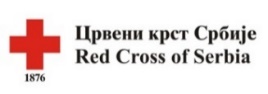 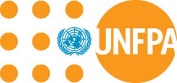 Kvantitativno istrazivanje
Uzorak je formiran po tipu stratifikovanog uzorka, gde su regioni: Beograd, Vojvodina, Šumadija i Zapadna Srbija, i Istočna i Južna Srbija
798 ispitanika, 41 opština
Upitnik sastavljen iz devet delova: (1) socio-demografske karakteristike neformalnih negovatelja/ica; (2) opšti podaci u vezi sa osobom koju neguju; (3) funkcionalno stanje negovane osobe; (4) opterećenje negovatelja; (5) depresivnost; (6) zamor; (7) zdravlje i funkcionalna sposobnost; (8) socijalna podrška i (9) COVID-19. Za procenu opterećenja negovatelja korišćen je Zaritov intervju (Zarit Burden Interview, ZBI). Za procenu funkcionalnog stanja negovanih osoba, u upitniku su korišćene validirane ska­le za utvrđivanje nezavisnosti negovanih osoba u aktivnostima svakodnevnog života (Activities of Daily Living, ADL) i prilagođena Lojtonova skala za ispitivanje instrumentalnih aktivnosti svakodnevnog života (The Lawton Instrumental Activities of Daily Living (IADL) Scale). Za procenu iscrpljenosti neformalnih ne­govatelja/ica korišćena je Krupova skala zamora (Fatigue Severity Scale, FSS), a za procenu depresije Bekova skala depresivnosti (Beck's Depression Inventory, BDI)
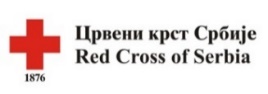 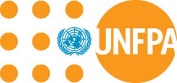 Kvalitativno istrazivanje
4 fokus grupe u tri opštine u Srbiji: Novi Sad, Pirot i Beograd

32 učesnika (29 žena i tri muškarca)
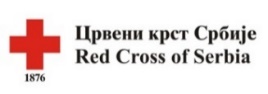 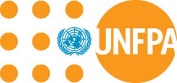 Rezultati istraživanja
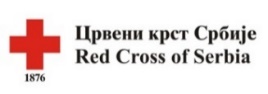 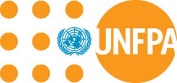 Pol, starost i bračni status neformalnih negovatelja/ica
Pol
Starost
Bračni status
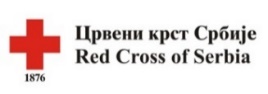 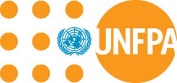 Karakteristike negovatelja/ce
Stepen obrazovanja neformalnih negovatelja/ica
Radni status neformalnih negovatelja/ica
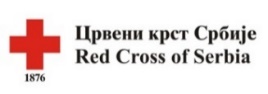 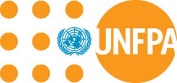 Karakteristike negovanih osoba o kojima brinu neformalni negovatelji/ce
Starost negovane osobe
Pol negovane osobe
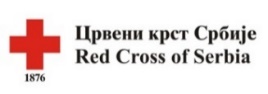 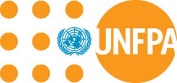 Distribucija trajanja nege (u godinama)
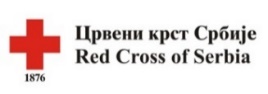 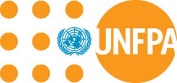 Distribucija neformalnih negovatelja prema zastupljenosti zajedničkog domaćinstva sa negovanom osobom
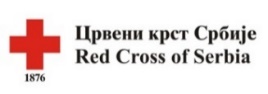 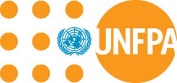 Učestalost nege
Mesečno, nedeljno
Dnevno, u satima
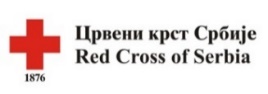 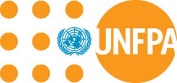 Odnos neformalnog negovatelja sa negovanom osobom
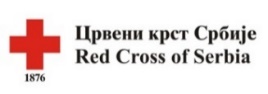 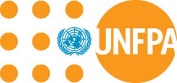 Pomoć oko brige i nege negovane osobe
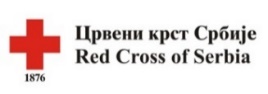 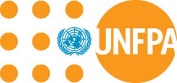 Finansijske implikacije neformalne nege
Finansijska sredstva za podmirivanje potreba negovane osobe
Finansijska pomoć za obezbeđivanje potreba negovane osobe
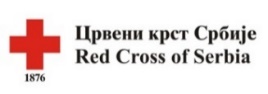 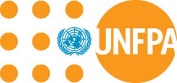 Stepen zahtevnosti nege negovane osobe
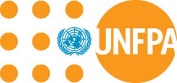 Bazične aktivnosti svakodnevnog zivota (ADL)
Stepen zavisnosti negovanih osoba u obavljanju bazičnih aktivnosti svakodnevnog života
Skor bazičnih aktivnosti svakodnevnog života (ADL) negovanih osoba
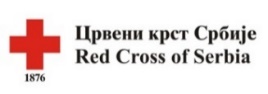 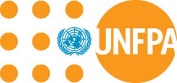 Instrumentalnih aktivnosti svakodnevnog zivota (IADL)
Stepen zavisnosti negovanih osoba u obavljanju instrumentalnih aktivnosti svakodnevnog zivota (IADL)
Skor instrumentalnih aktivnosti svakodnevnog života (IADL) negovanih osoba
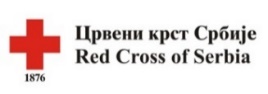 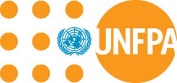 Podrška/pomoć pri negovanju
Zastupljenost podrške/pomoći pri negovanju
Zastupljenost podrške od strane bliske osobe, humaniratnih i državnih institucija
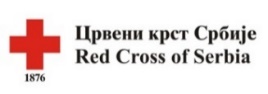 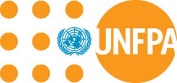 Neformalni negovatelji tokom Covid19 pandemije
Distribucija potreba neformalnih negovatelja/ica za vreme pandemije virusa COVID-19
Zabrinutost neformalnih negovatelja/ica za svoje i zdravlje negovanih osoba tokom pandemije COVID-19
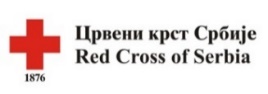 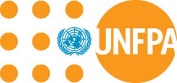 Opterećenje neformalnih negovatelja
Opterećenje negovatelja/ica (Zarit intervju)
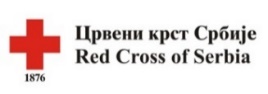 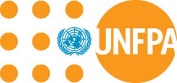 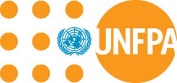 Depresija i zamor neformalnih negovatelja
Bekova skala depresije
Krupova skala Zamora
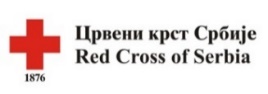 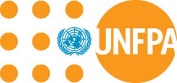 Multipla regresiona analiza opterećenja neformalnih negovatelja
ADL= Activities of Daily Living
[Speaker Notes: Multipla regresiona analiza primenjena je kako bi se ispitao uticaj više nezavisnih faktora (socio-demografske karakteristike negovatelja, opšti podaci u vezi sa negovanom osobom, funkcionalno stanje negovanih osoba, samoprocena zdravlja negovatelja, socijalna podrška, finansije) na opterećenje neformalnih negovatelja. Primenom hijerarhijske multiple regresije za modelovanje opterećenja neformalnih negovatelja ispitivani su dodatno i nezavisni faktori povezani sa pandemijom COVID-19. 
Samoprocenjeno zdravlje negovatelja, stepen zahtevnosti negovanih osoba, nedovoljna finansijska sredstva, stepen zavisnosti negovanih osoba u obavljanju bazičnih aktivnosti svakodnevnog života (ADL) i dnevno trajanje nege su faktori značajno povezani sa ukupnim opterećenjem neformalnih negovatelja. Neformalni negovatelji  lošije samoprocenjenog zdravlja, koji neguju osobu većeg stepena zahtevnosti i zavisnosti u obavljanju bazičnih aktivnosti svakodnevnog života, sa nedovoljnim finansijskim sredstvima za podmirivanje potreba negovane osobe i dužim trajanjem dnevne nege imaju veće ukupno opterećenje.
U daljoj analizi ukupnog opterećenja neformalnih negovatelja, dodat je blok nezavisnih faktora povezanih sa pandemijom COVID-19. Rezultati su pokazali da su pored već nabrojanih faktora, potreba za psiho-socijalnom pomoći, uslugama pomoći oko nege, potreba za predahom, strah za sopstveno zdravlje i zdravlje negovane osobe kao i potreba za sredstvima za higijenu značajno povezani sa većim ukupnim opterećenjem neformalnih negovatelja.]
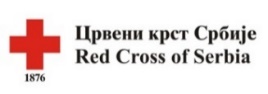 Analiza povezanosti opterećenja negovatelja sa skalama depresije, zamora i kvaliteta života
r -  Pearson- ov  koeficijent korelacije
[Speaker Notes: U nastavku je ispitivana korelacija opterećenja neformalnih negovatelja/ica, ličnog domena i domena uloge sa Bekovom skalom depresije, Krupovom skalom zamora i SF 12 skorom fizičkog i mentalnog zdravlja. Pronadjena je statistički značajna povezanost medju ispitivanim skorovima, sledećih jačina korelacije: Bekova skala depresije je umereno do jako povezana sa opterećenjem negovatelja, ličnim domenom i domenom uloge. Ostale skale pokazale su umerenu povezanost sa opterećenjem negovatelja, ličnim domenom i domenom uloge.]
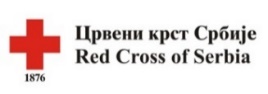 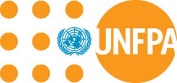 Preporuke
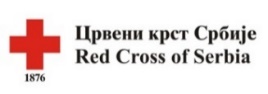 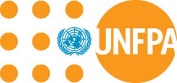 Preporuke
Formalno prepoznavanje neformalnih negovatelja kao partnera u sistemu usluga dugotrajne nege bez kojih ovaj sistem ne bi mogao da funkcioniše.
Razvijanje većeg broja i proširivanje spektra formalnih usluga sistema dugotrajne nege, uz povećanje njihove dostupnosti.
 Konkretno, kada govorimo o ulsugama namenjenim samim neformalnim negovateljima/cama, ovakav sistem treba da ima u vidu edukativne, psihosocijalne, socijalne, zdravstvene, ekonomske i druge potrebe neformalnih negovatelja/ica.
 Razvijanje kapaciteta podrazumeva i kontinuiranu saradnju sa lokalnom zajednicom i organizacijama civilnog društva jer se upravo na nivou zajednice može pružiti supstancijalna podrška neformalnim negovateljima/cama.
Takođe treba promovisati volontiranje, međugeneracijsku i intrageneracijsku solidarnost kao esencijalne odgovore na demografske promene i evoluirajuće potrebe sve starijeg stanovništva.
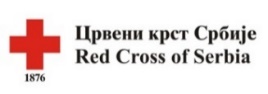 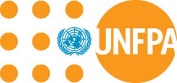 Preporuke COVID-19
Informacije, jasne i dostupne
Intervencije tokom krize COVID-19 pokazuju da na svim nivoima treba obezbediti da formalni i neformalni negovatelji/ce imaju odgovarajuću zaštitnu opremu i zaštitna sredstva koja će njih i osobe o kojoj brinu da zaštite od potencijalne infekcije. 
Potrebno je omogućiti psihološku prvu pomoć i psihosocijalnu podršku neformalnim negovateljima, kako putem interneta i telefona (gde nekad nemaju potrebnu privatnost. 
Organizovati odnosno podržati sisteme uzajamne podrške neformalnih negovatelja/ca tokom ovakvih situacija, gde oni mogu da podele iskustva, uče jedni od drugih i eventualno pružaju podršku jedni drugima.
U budućnosti će telemedicina onogućiti da se smanji opterećenost neformalnih negovatelja/ca, ona će biti posebno značajna tokom epidemija i vanrednog stanja.
Kontinuirana obuka za neformalne negovatelje/ice treba da sadrži i elemente upravljanja kriznim situacijama sa jasnim protokolima i koracima kako bi se lako usvojile pozitivne prakse i tehnike samozaštite i zaštite uključujući zastitu od infekcije.